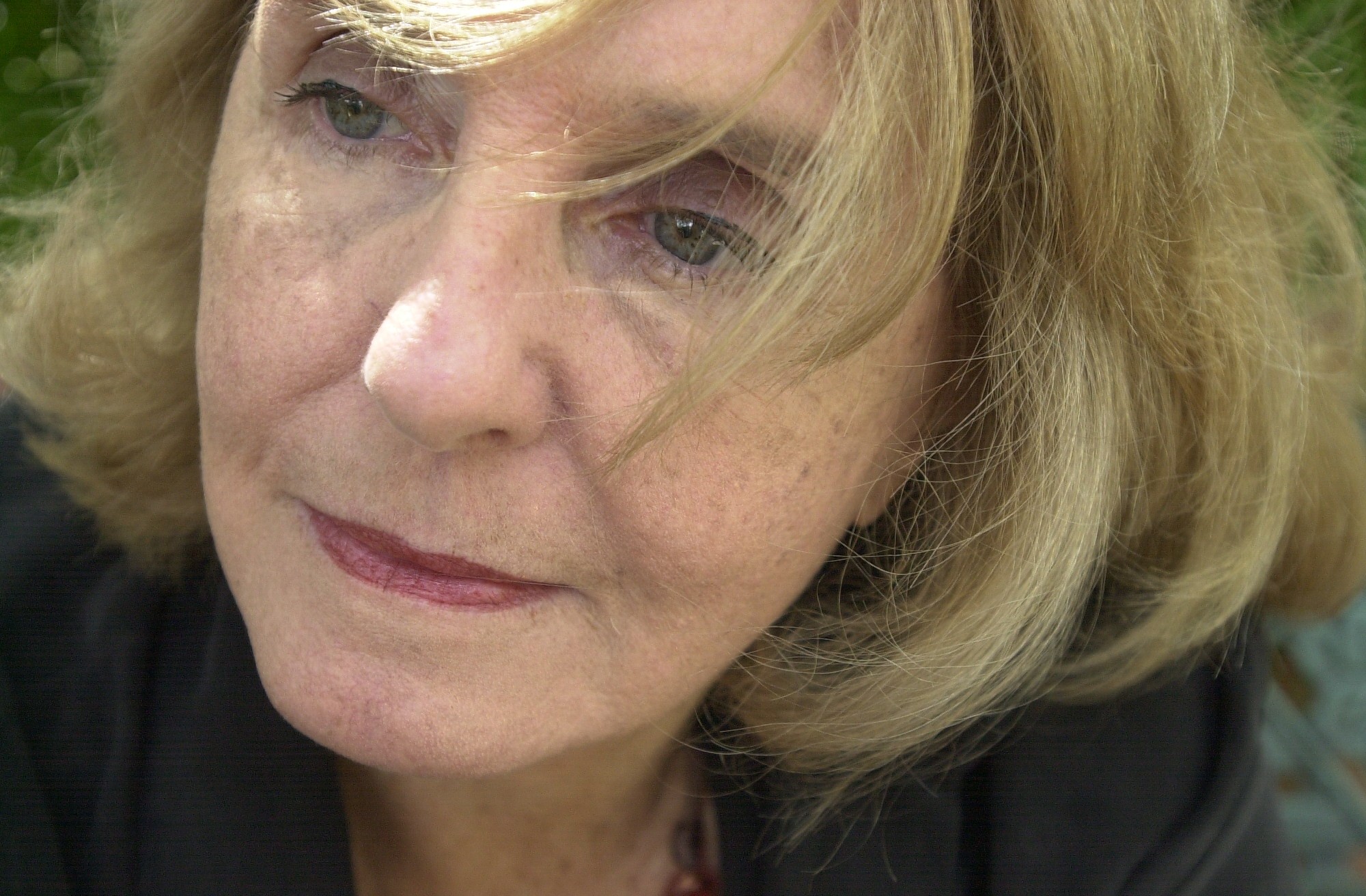 ...Não andeis ansiosas 
pela vossa vida...
Mateus 6:25
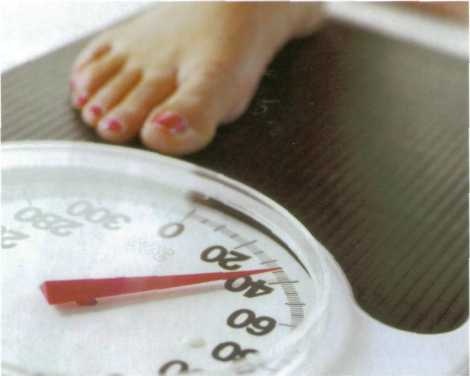 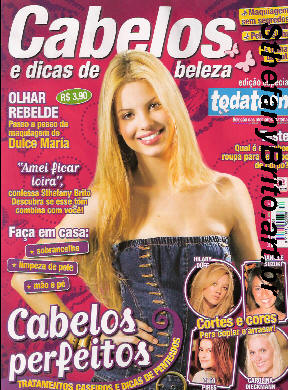 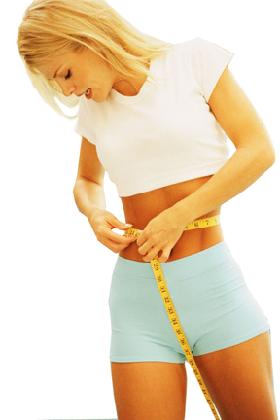 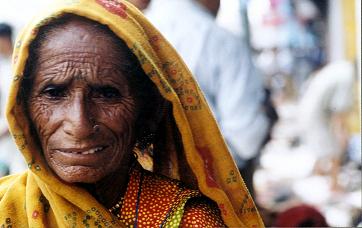 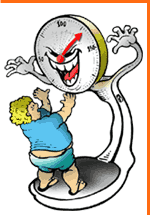 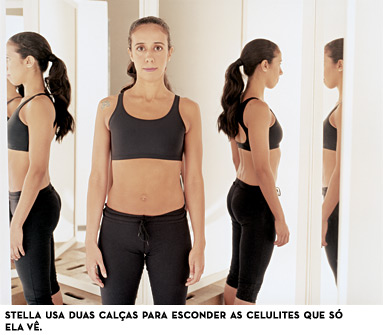 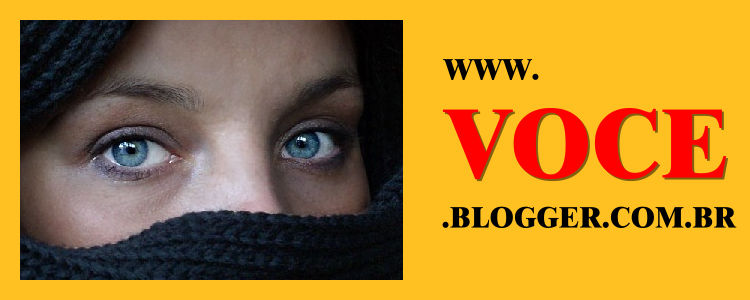 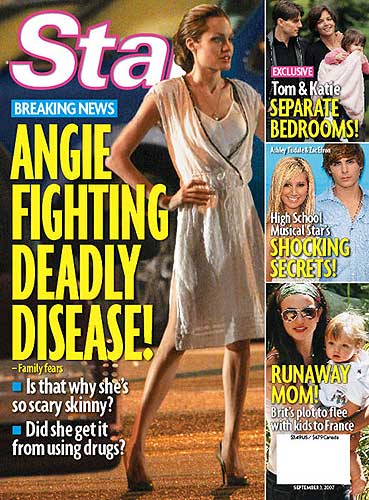 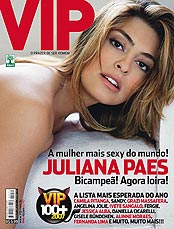 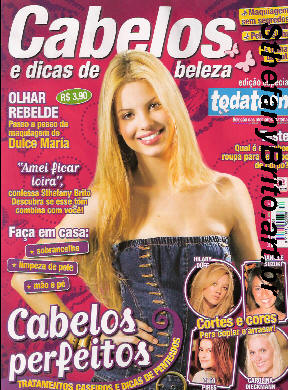 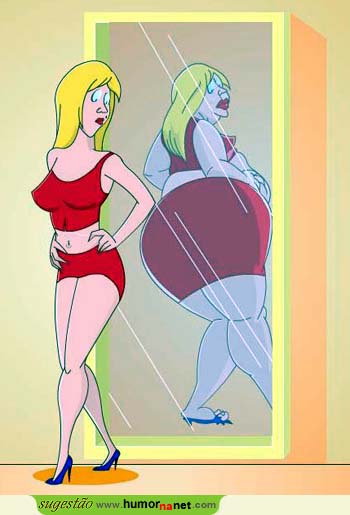 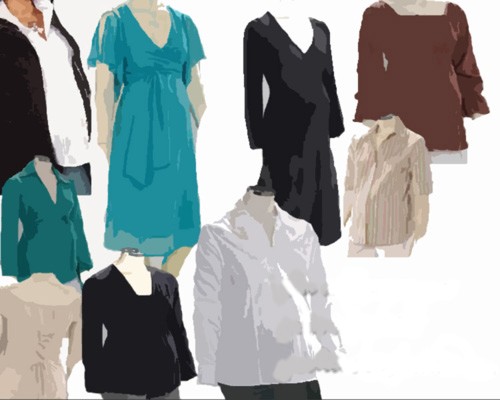 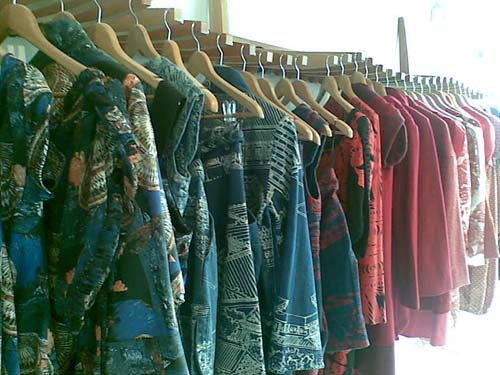 “Não tenho nada para vestir”
“Por isso, vos digo: Não andeis ansiosas pela vossa vida...”
“...E por que andais tão ansiosas...”
“...portanto não vos inquieteis......
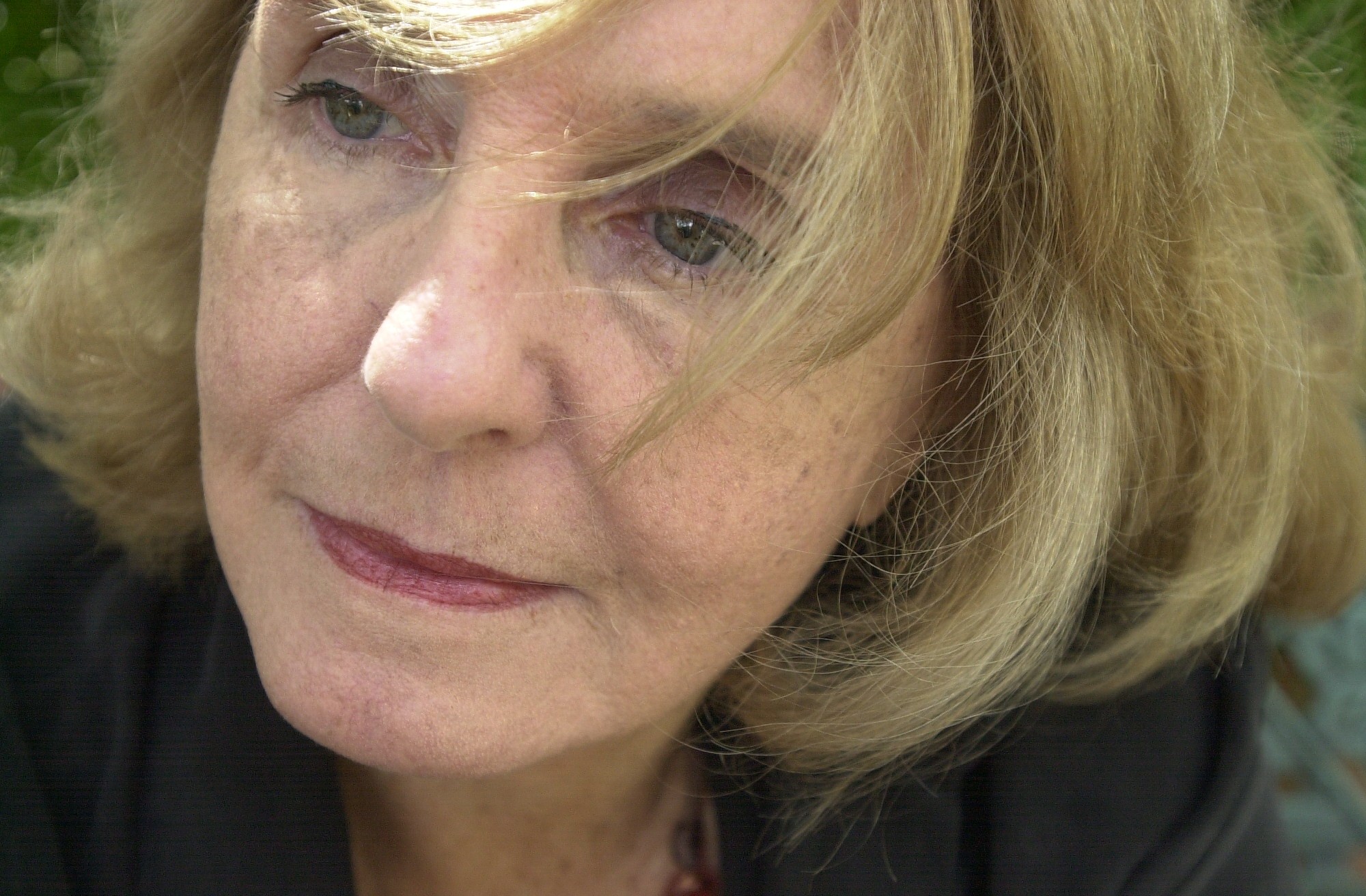 ...Não vos preocupeis...
Mateus 6:25
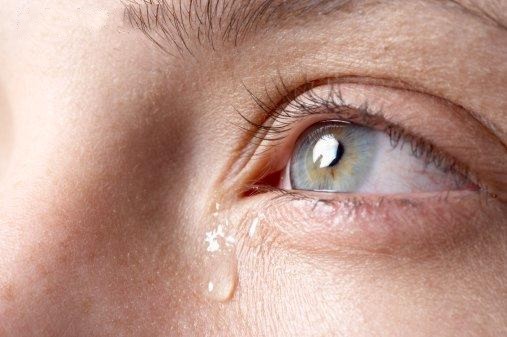 ...Não andeis ansiosas...
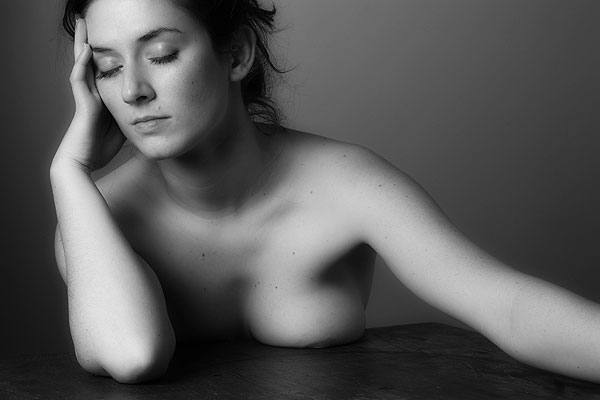 ...Não andeis apreensivas...
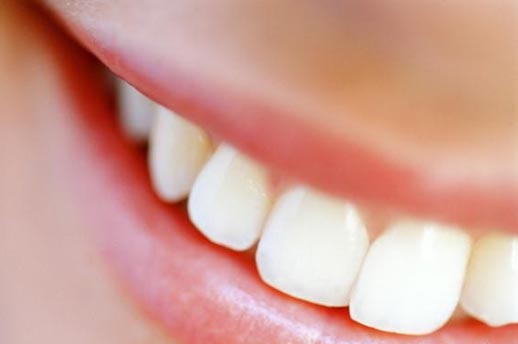 ENDORFINAS
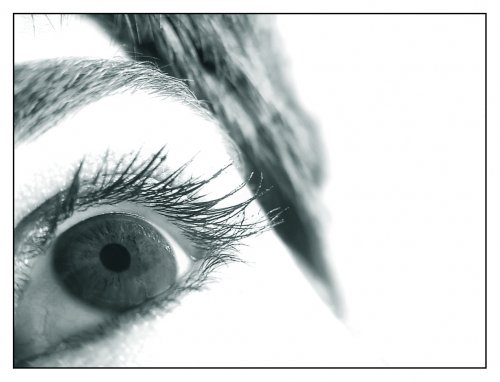 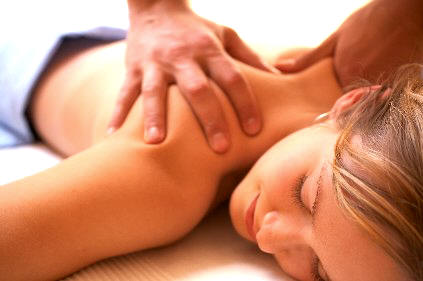 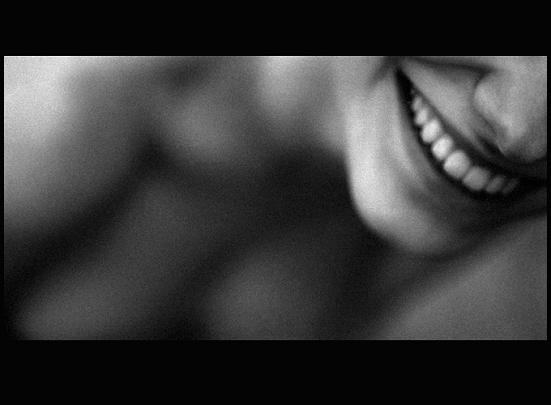 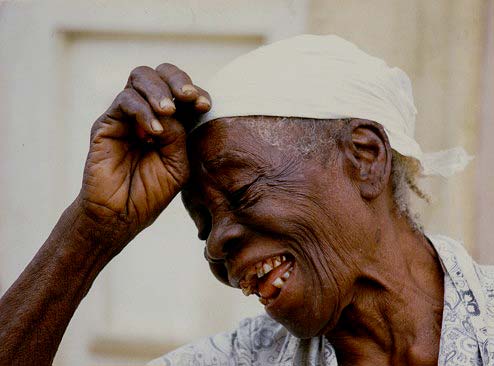 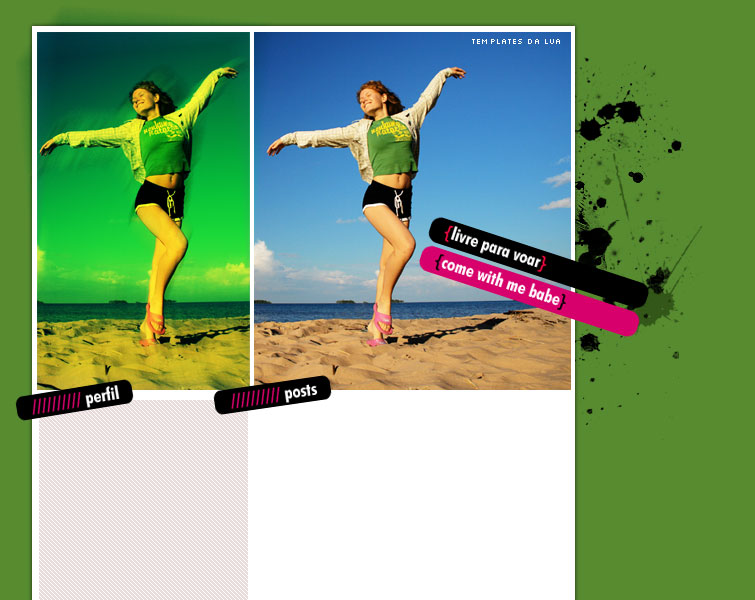 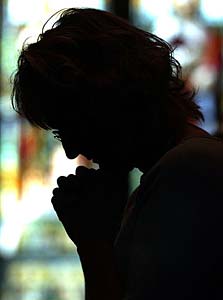 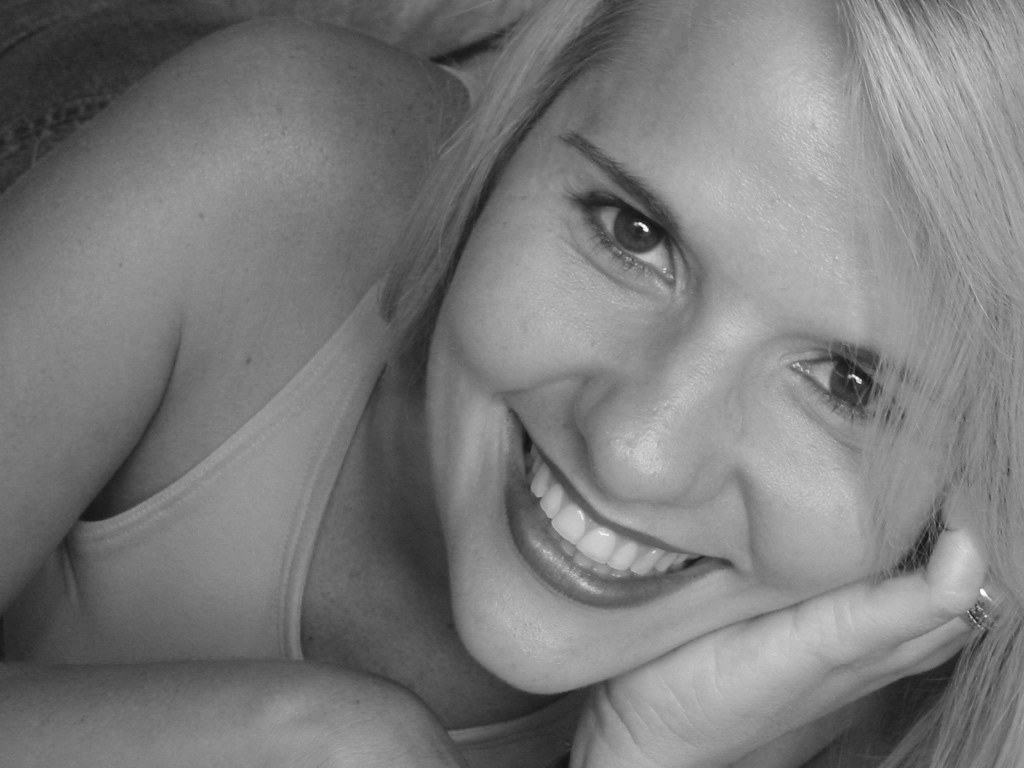 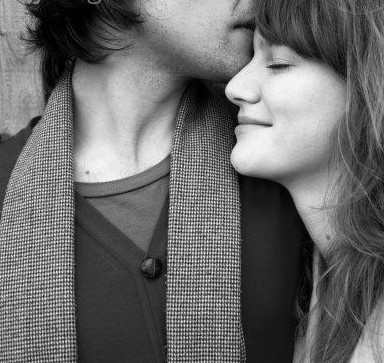 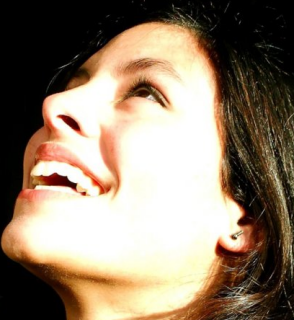 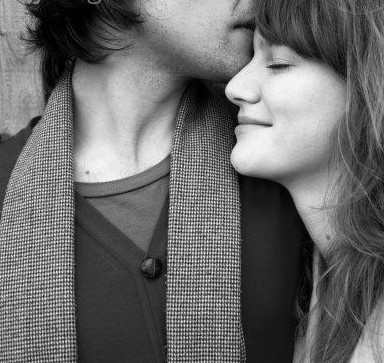 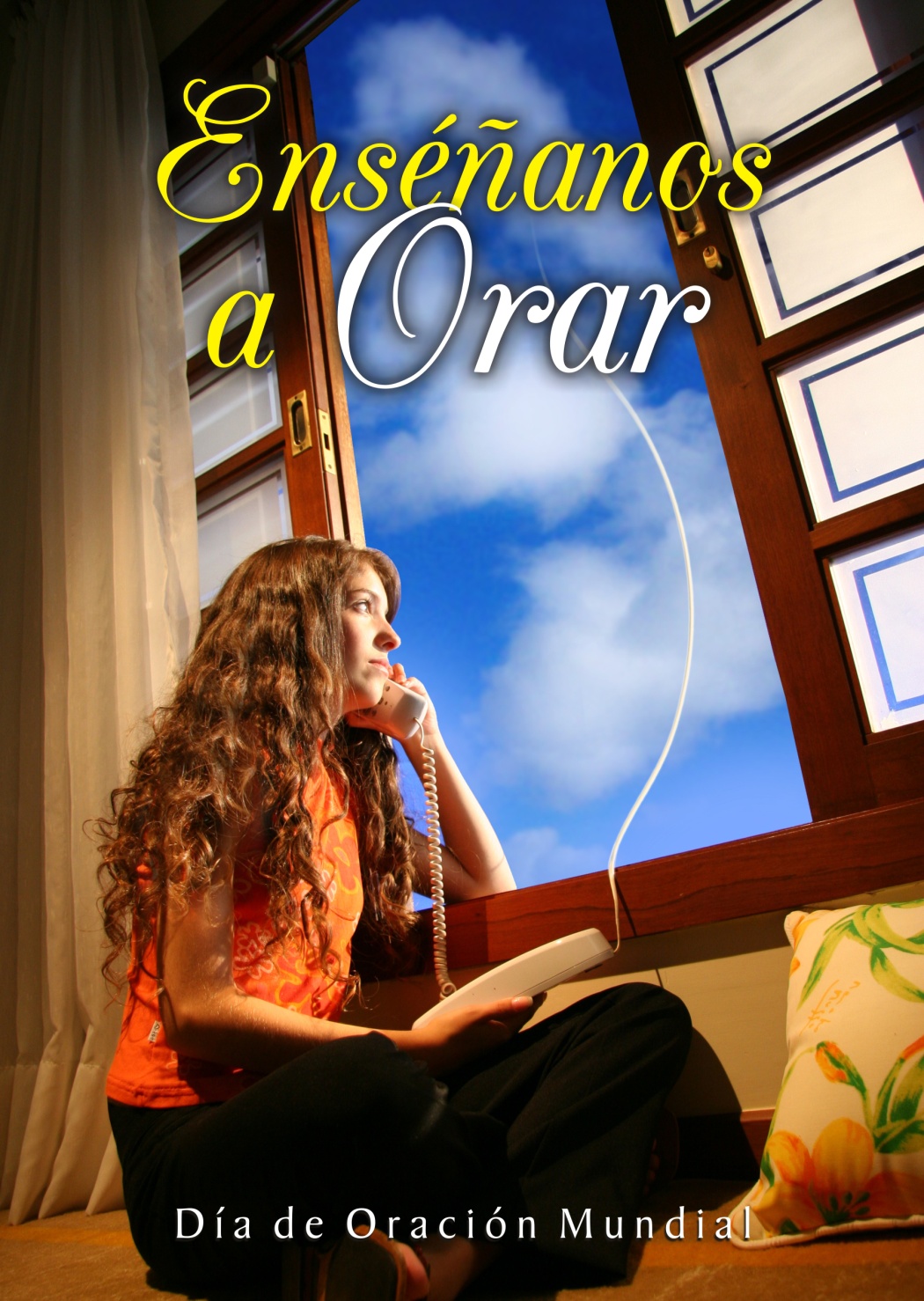 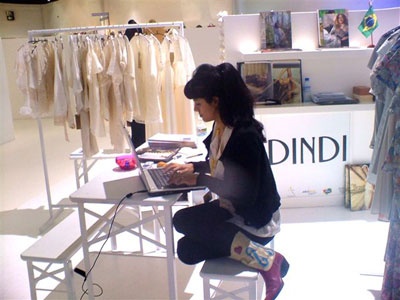 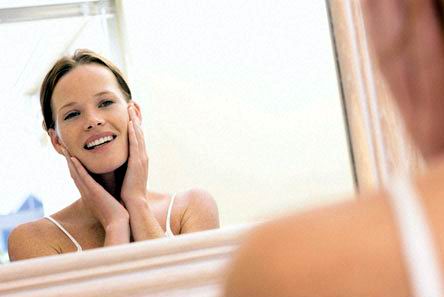 SER AMADA...
ALEGRIA...
ESPERANÇA...
AMOR PRÓPRIO...
PERSPECTIVA...
VOCÊ SABE COMO 

                           PRODUZ 

                                       ENDORFINAS...?
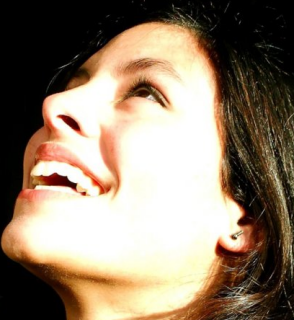 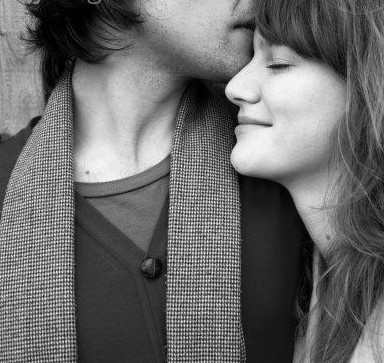 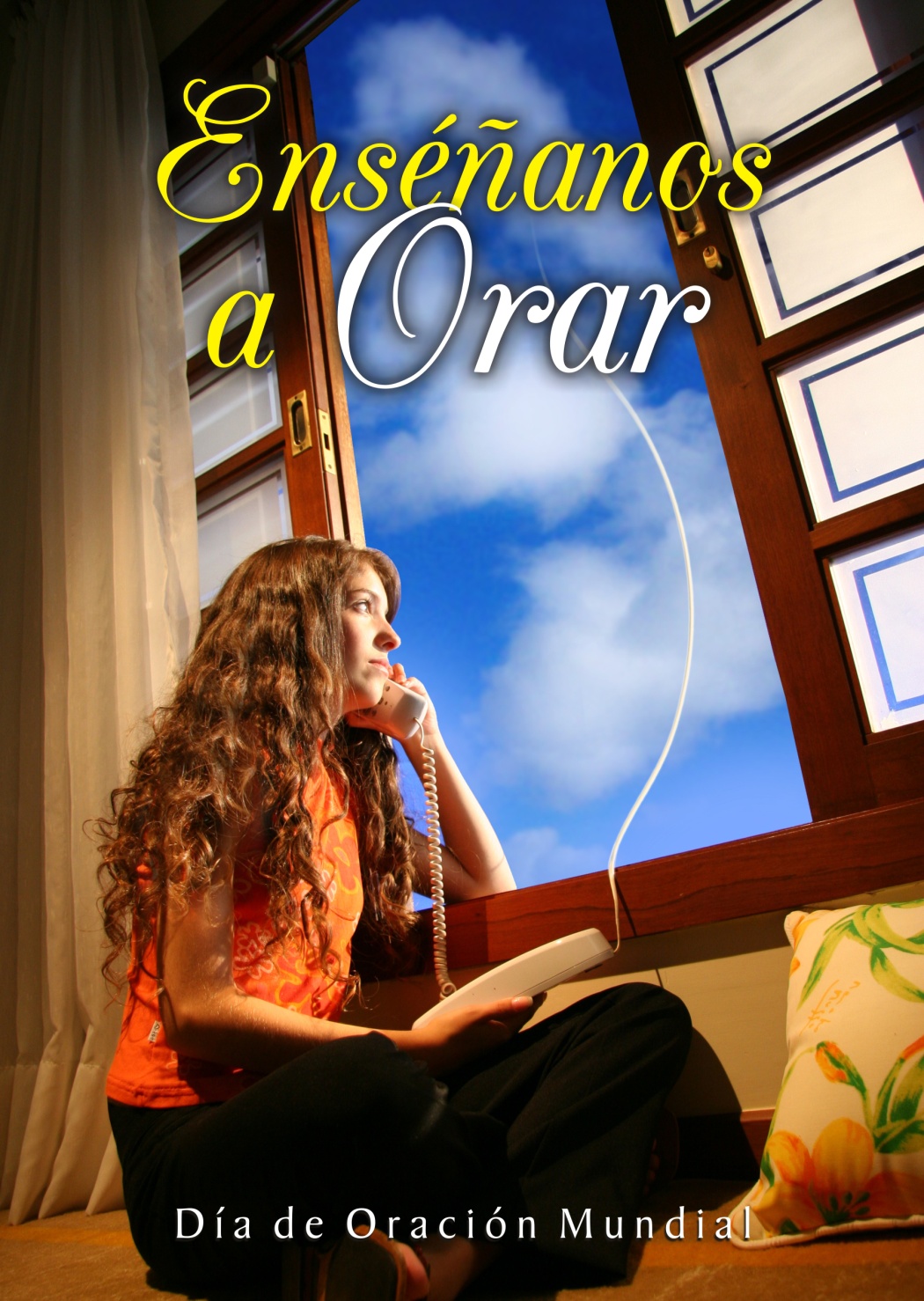 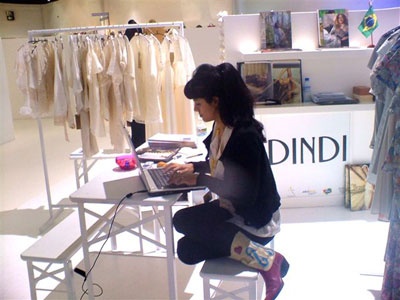 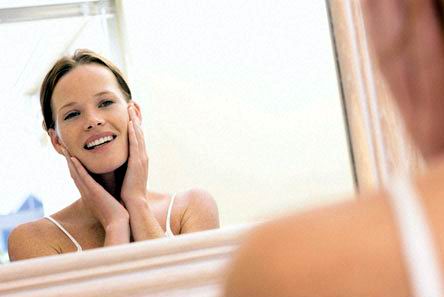 SER AMADA...
ALEGRIA...
ESPERANÇA...
AMOR PRÓPRIO...
PERSPECTIVA...
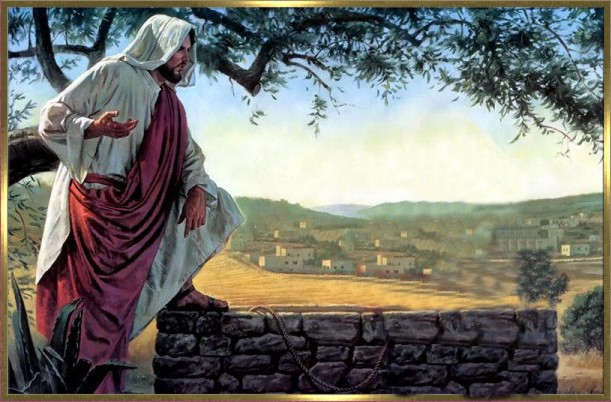 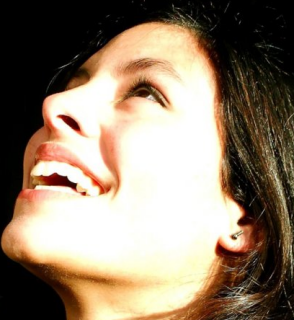 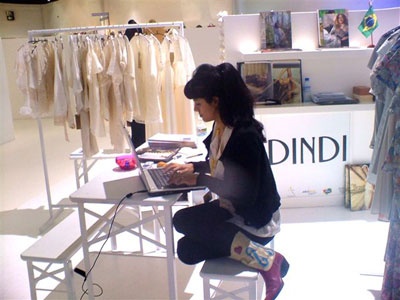 ALEGRIA...
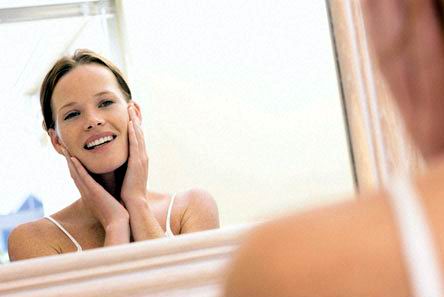 PERSPECTIVA...
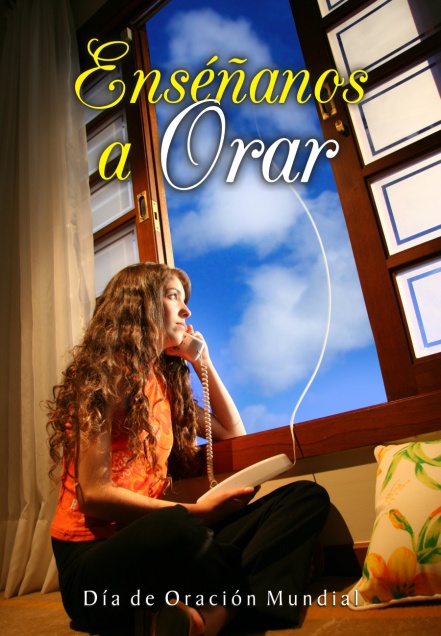 ESPERANÇA...
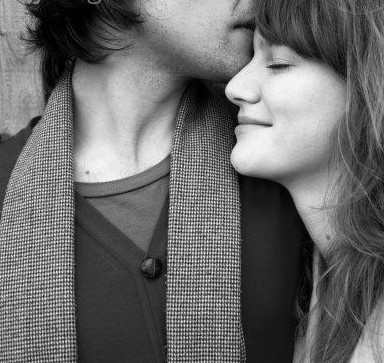 AMOR PRÓPRIO...
SER AMADA...
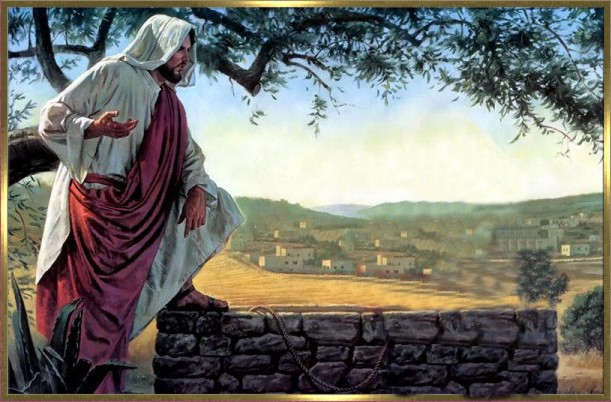 Romanos 5: 12 a 21...
“Por isso, vos digo: Não andeis ansiosas pela vossa vida...”
“...E por que andais tão ansiosas...”
“...portanto não vos inquieteis......
“...buscai pois em primeiro lugar o Seu reino...e TODAS as 
     outras coisas vos serão acrescentadas...